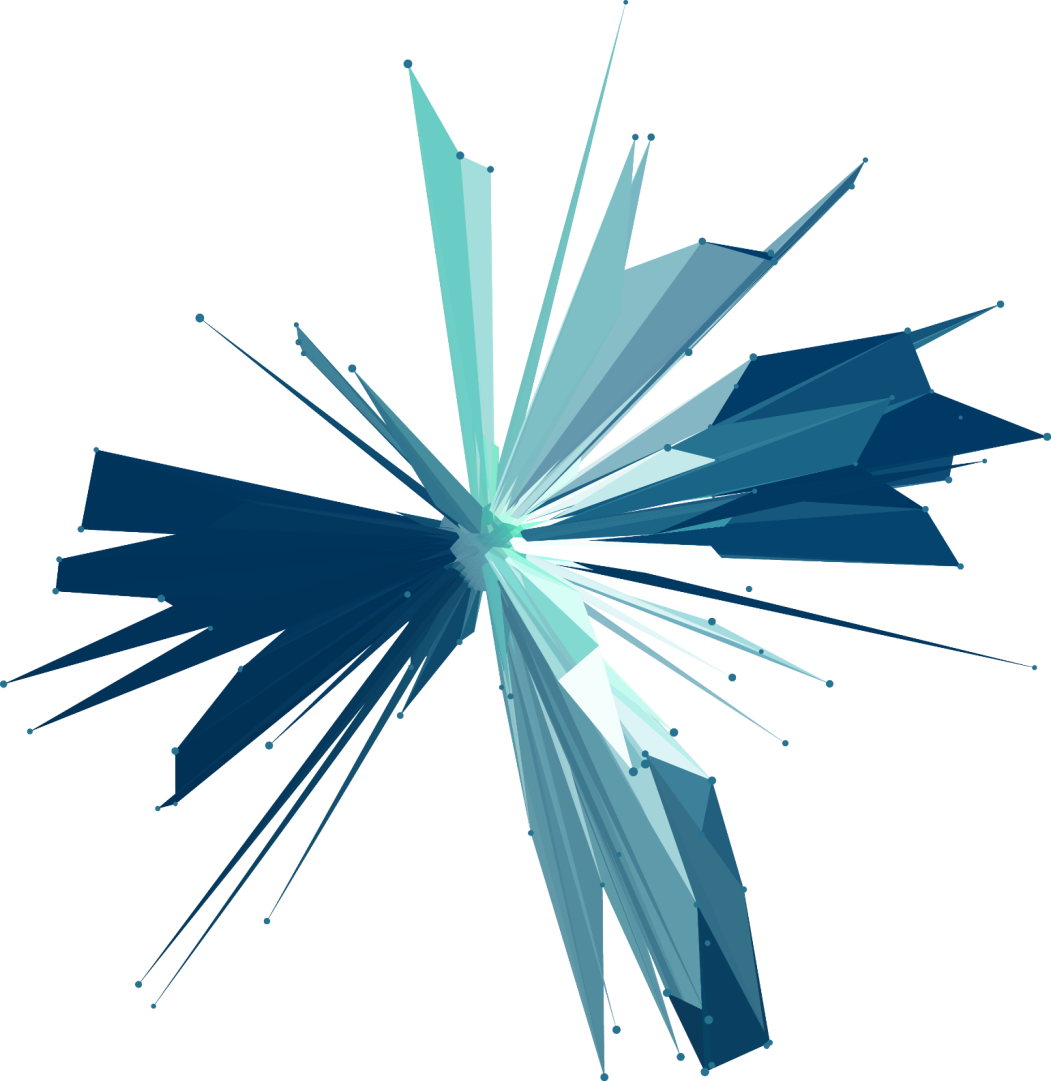 20XX
POWERPOINT 
TEMPLATE
员工执行力培训
【年终总结】【新年计划】【述职报告】【工作汇报】
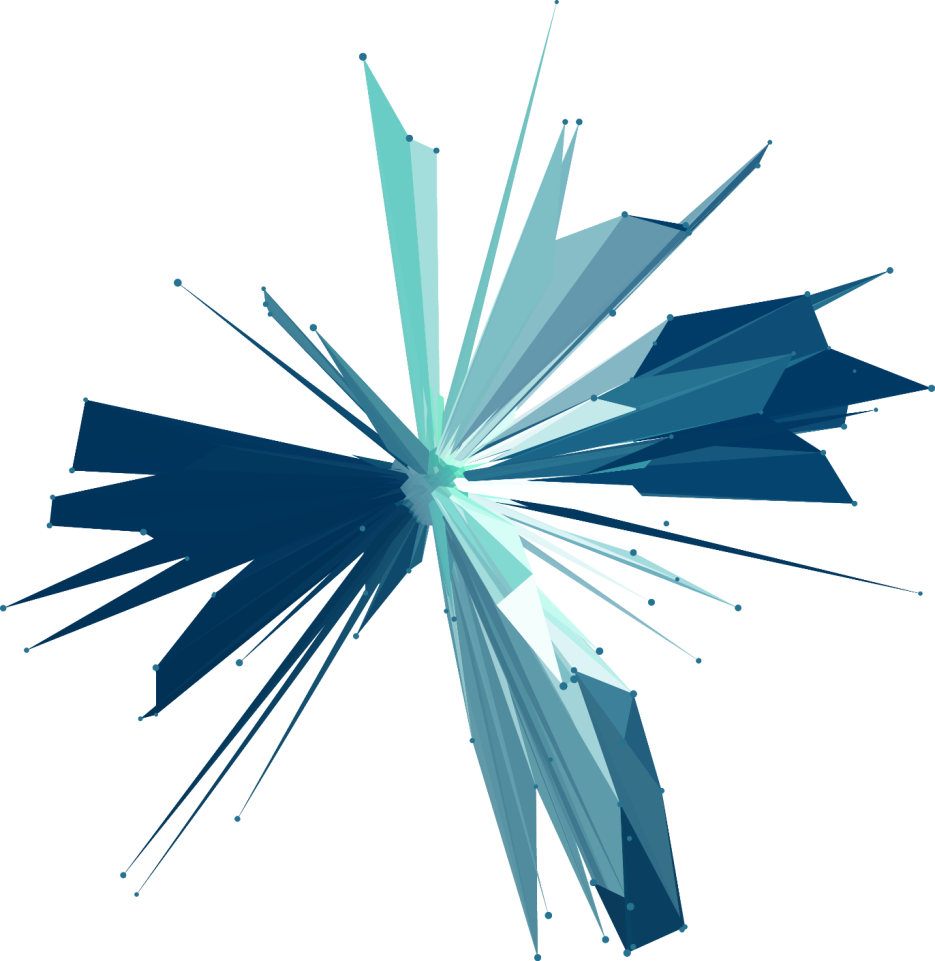 CONTENTS
03 考核标准
01 执行力明确目标
04 执行力掌控
02 执行过程
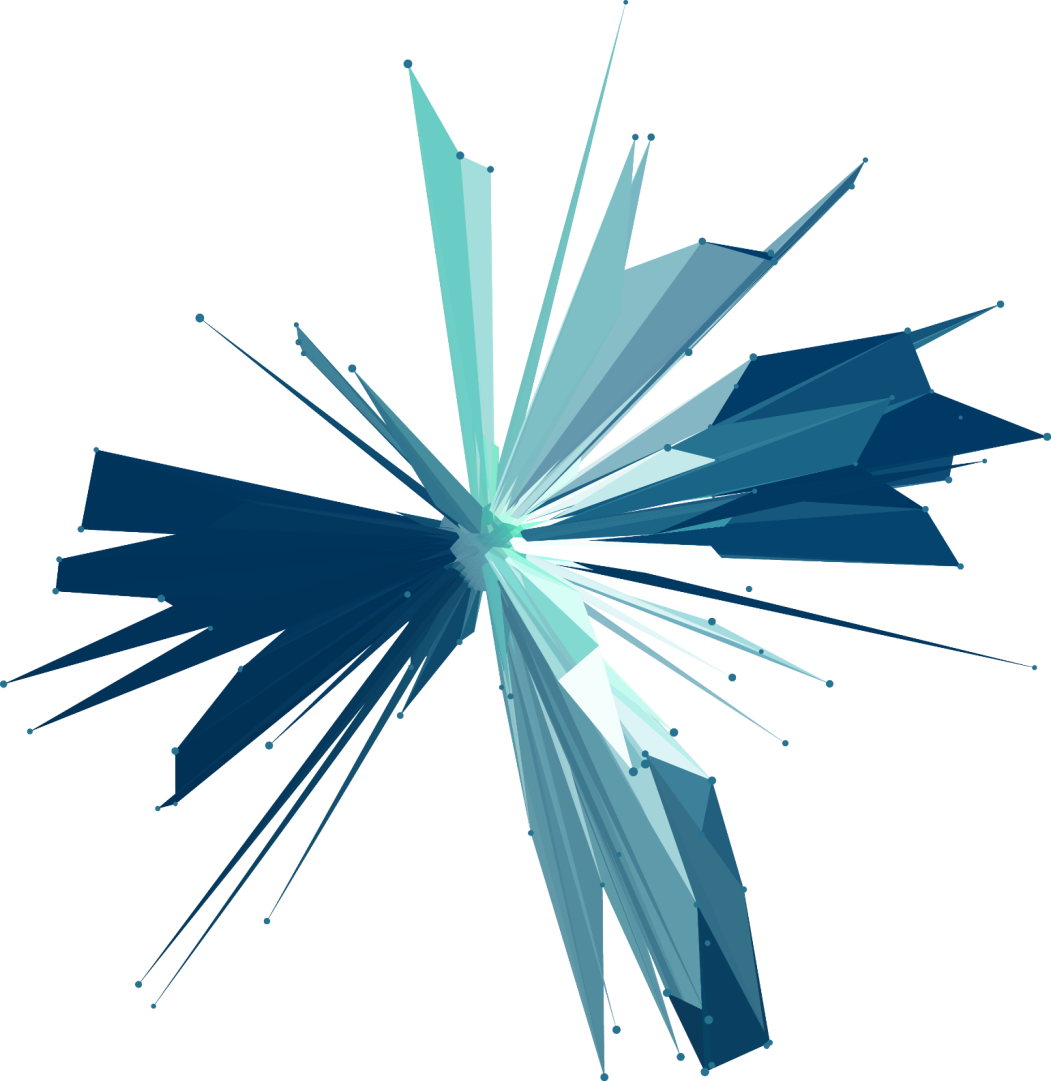 01
执行力明确目标
请替换文字内容，点击添加相关标题文字，修改文字内容，
也可以直接复制你的内容到此。
执行力明确目标
2016
2017
2019
2018
请替换文字内容
请替换文字内容
这里输入您的文字这里输入您的文字这里输入您的文字这里输入您的文字这里输入您这里输入您
这里输入您的文字这里输入您的文字这里输入您的文字这里输入您的文字这里输入您这里输入您
请替换文字内容
请替换文字内容
请替换文字内容
请替换文字内容
请替换文字内容
请替换文字内容
这里输入您的文字这里输入您的文字这里输入您的文字这里输入您的文字这里输入您这里输入您
这里输入您的文字这里输入您的文字这里输入您的文字这里输入您的文字这里输入您这里输入您
执行力明确目标
03
02
01
请替换文字内容
这里输入您的文字这里输入您的文字这里输入您的文字这里输入您的文字这里输入您这里输入您
请替换文字内容
这里输入您的文字这里输入您的文字这里输入您的文字这里输入您的文字这里输入您这里输入您
请替换文字内容
这里输入您的文字这里输入您的文字这里输入您的文字这里输入您的文字这里输入您这里输入您
执行力明确目标
这里输入您的文字这里输入您的文字这里输入您的文字这里输入您的文字这里输入您这里输入您
这里输入您的文字这里输入您的文字这里输入您的文字这里输入您的文字这里输入您这里输入您
这里输入您的文字这里输入您的文字这里输入您的文字这里输入您的文字这里输入您这里输入您
这里输入您的文字这里输入您的文字这里输入您的文字这里输入您的文字这里输入您这里输入您
这里输入您的文字这里输入您的文字这里输入您的文字这里输入您的文字这里输入您这里输入您
这里输入您的文字这里输入您的文字这里输入您的文字这里输入您的文字这里输入您这里输入您
执行力明确目标
请替换文字内容
这里输入您的文字这里输入您的文字这里输入您的文字这里输入您的文字这里输入您这里输入您
请替换文字内容
请替换文字内容
这里输入您的文字这里输入您的文字这里输入您的文字这里输入您的文字这里输入您这里输入您
请替换文字内容
请替换文字内容
请替换文字内容
这里输入您的文字这里输入您的文字这里输入您的文字这里输入您的文字这里输入您这里输入您
请替换文字内容
请替换文字内容
这里输入您的文字这里输入您的文字这里输入您的文字这里输入您的文字这里输入您这里输入您
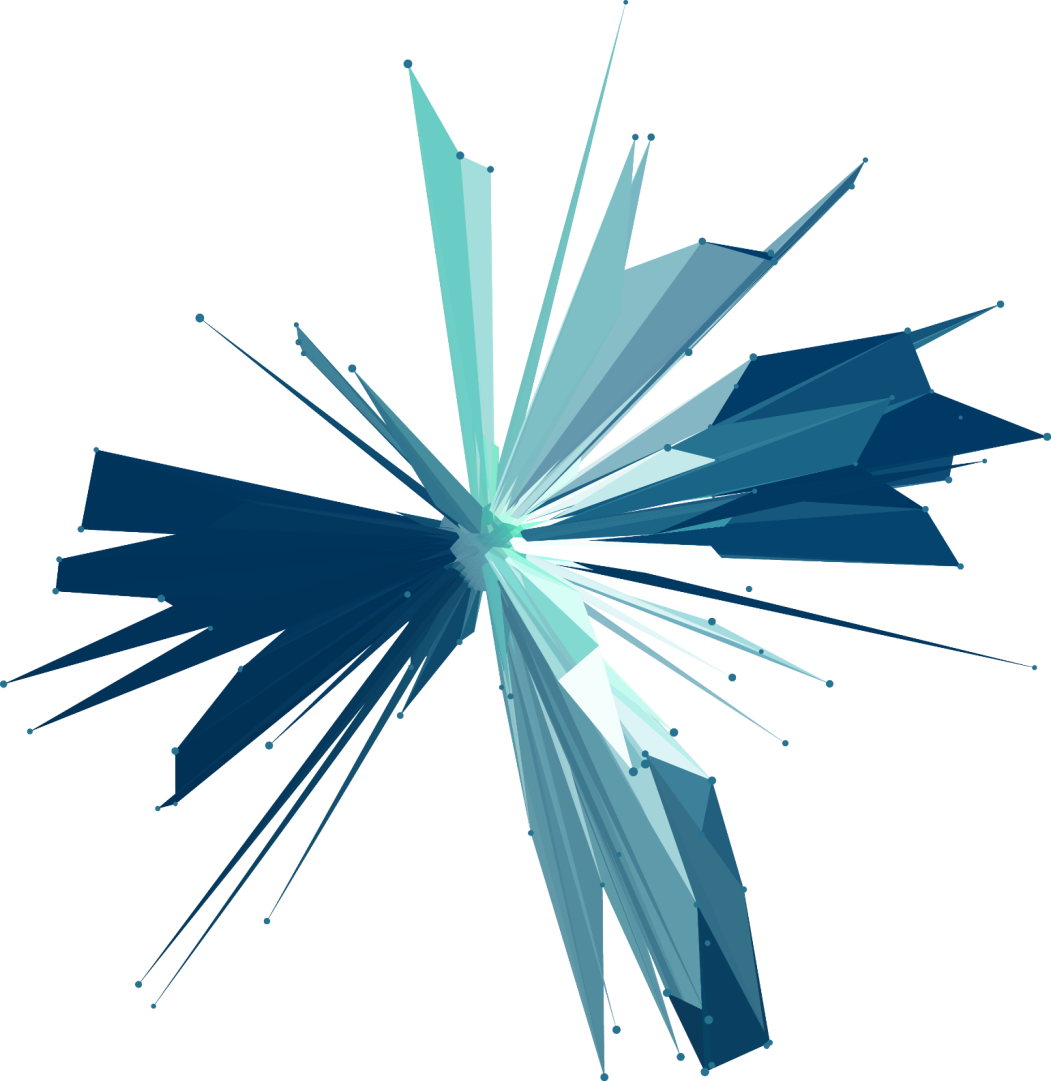 02
执行过程
请替换文字内容，点击添加相关标题文字，修改文字内容，
也可以直接复制你的内容到此。
执行过程
请替换文字内容
请替换文字内容
请替换文字内容
请替换文字内容
请替换文字内容
这里输入您的文字这里输入您的文字这里输入您的文字这里输入您的文字这里输入您这里输入您
这里输入您的文字这里输入您的文字这里输入您的文字这里输入您的文字这里输入您这里输入您
这里输入您的文字这里输入您的文字这里输入您的文字这里输入您的文字这里输入您这里输入您
这里输入您的文字这里输入您的文字这里输入您的文字这里输入您的文字这里输入您这里输入您
这里输入您的文字这里输入您的文字这里输入您的文字这里输入您的文字这里输入您这里输入您
执行过程
请替换文字内容
请替换文字内容
请替换文字内容
请替换文字内容
请替换文字内容
请替换文字内容
请替换文字内容
请替换文字内容
01
02
这里输入您的文字这里输入您的文字这里输入您的文字这里输入您的文字这里输入您这里输入您
这里输入您的文字这里输入您的文字这里输入您的文字这里输入您的文字这里输入您这里输入您
请替换文字内容
请替换文字内容
03
04
这里输入您的文字这里输入您的文字这里输入您的文字这里输入您的文字这里输入您这里输入您
这里输入您的文字这里输入您的文字这里输入您的文字这里输入您的文字这里输入您这里输入您
执行过程
请替换文字内容
请替换文字内容
请替换文字内容
这里输入您的文字这里输入您的文字这里输入您的文字这里输入您的文字这里输入您这里输入您
这里输入您的文字这里输入您的文字这里输入您的文字这里输入您的文字这里输入您这里输入您
这里输入您的文字这里输入您的文字这里输入您的文字这里输入您的文字这里输入您这里输入您
02
01
03
请替换文字内容
这里输入您的文字这里输入您的文字这里输入您的文字这里输入您的文字这里输入您这里输入您
04
执行过程
这里输入您的文字这里输入您的文字这里输入您的文字这里输入您的文字这里输入您这里输入您
这里输入您的文字这里输入您的文字这里输入您的文字这里输入您的文字这里输入您这里输入您
这里输入您的文字这里输入您的文字这里输入您的文字这里输入您的文字这里输入您这里输入您
这里输入您的文字这里输入您的文字这里输入您的文字这里输入您的文字这里输入您这里输入您
这里输入您的文字这里输入您的文字这里输入您的文字这里输入您的文字这里输入您这里输入您
这里输入您的文字这里输入您的文字这里输入您的文字这里输入您的文字这里输入您这里输入您
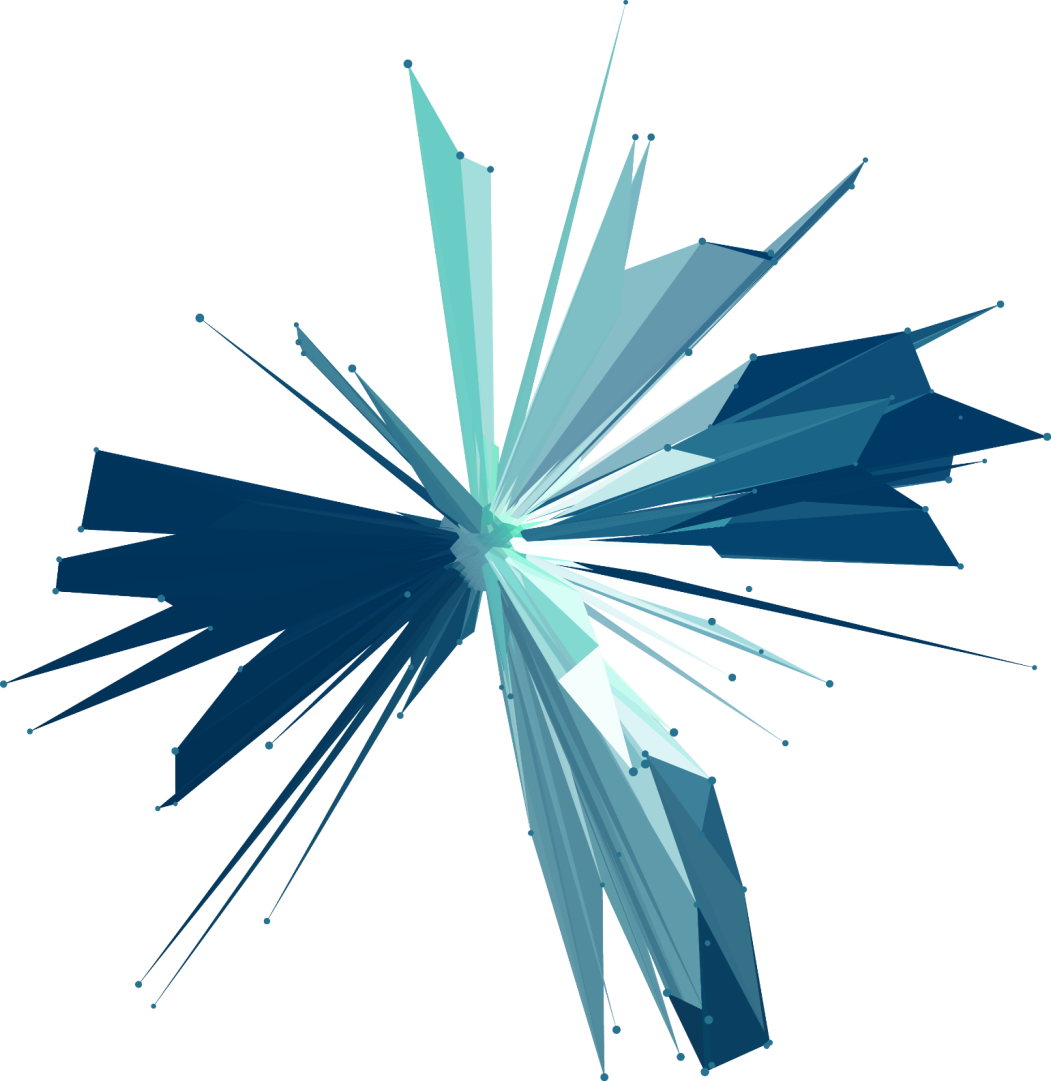 03
考核标准
请替换文字内容，点击添加相关标题文字，修改文字内容，
也可以直接复制你的内容到此。
审核标准
请替换文字内容
请替换文字内容
这里输入您的文字这里输入您的文字这里输入您的文字这里输入您的文字这里输入您这里输入您
这里输入您的文字这里输入您的文字这里输入您的文字这里输入您的文字这里输入您这里输入您
请替换文字内容
请替换文字内容
这里输入您的文字这里输入您的文字这里输入您的文字这里输入您的文字这里输入您这里输入您
这里输入您的文字这里输入您的文字这里输入您的文字这里输入您的文字这里输入您这里输入您
请替换文字内容
这里输入您的文字这里输入您的文字这里输入您的文字这里输入您的文字这里输入您这里输入您
审核标准
这里输入您的文字这里输入您的文字这里输入您的文字这里输入您的文字这里输入您这里输入您
这里输入您的文字这里输入您的文字这里输入您的文字这里输入您的文字这里输入您这里输入您
这里输入您的文字这里输入您的文字这里输入您的文字这里输入您的文字这里输入您这里输入您
这里输入您的文字这里输入您的文字这里输入您的文字这里输入您的文字这里输入您这里输入您
这里输入您的文字这里输入您的文字这里输入您的文字这里输入您的文字这里输入您这里输入您
这里输入您的文字这里输入您的文字这里输入您的文字这里输入您的文字这里输入您这里输入您
审核标准
文字
文字
文字
文字
请替换文字内容
请替换文字内容
请替换文字内容
请替换文字内容
这里输入您的文字这里输入您的文字这里输入您的文字这里输入您的文字这里输入您这里输入您
这里输入您的文字这里输入您的文字这里输入您的文字这里输入您的文字这里输入您这里输入您
这里输入您的文字这里输入您的文字这里输入您的文字这里输入您的文字这里输入您这里输入您
这里输入您的文字这里输入您的文字这里输入您的文字这里输入您的文字这里输入您这里输入您
文字
文字
文字
文字
请替换文字内
请替换文字内容
请替换文字内容
请替换文字内
这里输入您的文字这里输入您的文字这里输入您的文字这里输入您的文字这里输入您这里输入您
这里输入您的文字这里输入您的文字这里输入您的文字这里输入您的文字这里输入您这里输入您
这里输入您的文字这里输入您的文字这里输入您的文字这里输入您的文字这里输入您这里输入您
这里输入您的文字这里输入您的文字这里输入您的文字这里输入您的文字这里输入您这里输入您
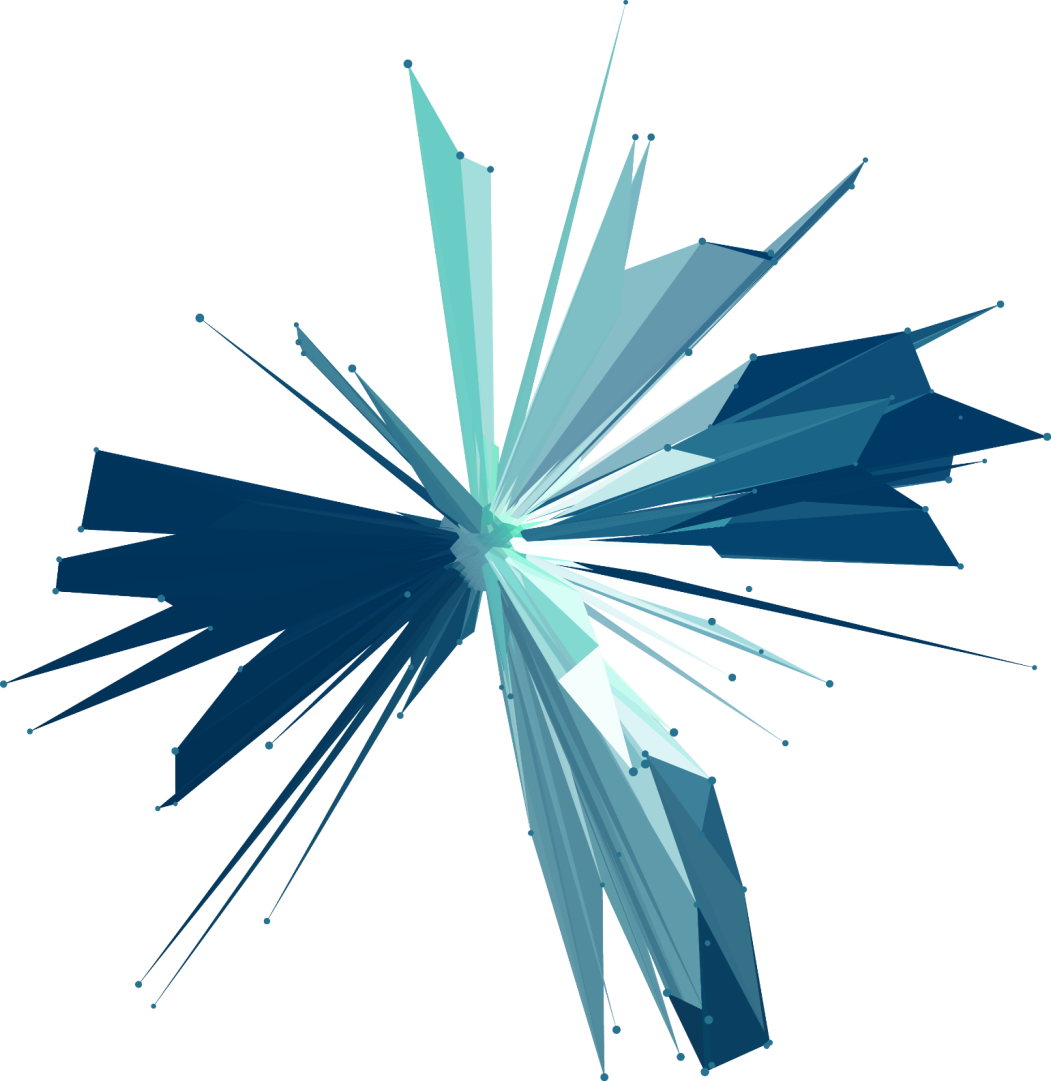 04
执行力掌控
请替换文字内容，点击添加相关标题文字，修改文字内容，
也可以直接复制你的内容到此。
执行力掌控
这里输入您的文字这里输入您的文字这里输入您的文字这里输入您的文字这里输入您这里输入您
这里输入您的文字这里输入您的文字这里输入您的文字这里输入您的文字这里输入您这里输入您
这里输入您的文字这里输入您的文字这里输入您的文字这里输入您的文字这里输入您这里输入您
这里输入您的文字这里输入您的文字这里输入您的文字这里输入您的文字这里输入您这里输入您
这里输入您的文字这里输入您的文字这里输入您的文字这里输入您的文字这里输入您这里输入您
执行力掌控
请替换文字内
请替换文字内
请替换文字内
文字内容
文字内容
文字内容
这里输入您的文字这里输入您的文字这里输入您的文字这里输入您的文字这里输入您这里输入您
这里输入您的文字这里输入您的文字这里输入您的文字这里输入您的文字这里输入您这里输入您
这里输入您的文字这里输入您的文字这里输入您的文字这里输入您的文字这里输入您这里输入您
请替换文字内容
请替换文字内
这里输入您的文字这里输入您的文字这里输入您的文字这里输入您的文字这里输入您这里输入您
这里输入您的文字这里输入您的文字这里输入您的文字这里输入您的文字这里输入您这里输入您
2010
2011
2012
2013
201N
文字内容
文字内容
执行力掌控
请替换文字内容
请替换文字内容
请替换文字内容
这里输入您的文字这里输入您的文字这里输入您的文字这里输入您的文字这里输入您这里输入您
这里输入您的文字这里输入您的文字这里输入您的文字这里输入您的文字这里输入您这里输入您
请替换文字内容
请替换文字内容
这里输入您的文字这里输入您的文字这里输入您的文字这里输入您的文字这里输入您这里输入您
这里输入您的文字这里输入您的文字这里输入您的文字这里输入您的文字这里输入您这里输入您
这里输入您的文字这里输入您的文字这里输入您的文字这里输入您的文字这里输入您这里输入您
02
03
01
04
05
执行力掌控
添加标题内容
添加标题内容
详写内容……点击输入本栏的具体文字，简明扼要的说明分项内容，此为概念图解，请根据您的具体内容酌情修改
详写内容……点击输入本栏的具体文字，简明扼要的说明分项内容，此为概念图解，请根据您的具体内容酌情修改
添加标题
添加标题
输入文本内容
输入文本内容
输入文本内容
输入文本内容
添加标题内容
添加标题内容
添加标题
添加标题
详写内容……点击输入本栏的具体文字，简明扼要的说明分项内容，此为概念图解，请根据您的具体内容酌情修改
详写内容……点击输入本栏的具体文字，简明扼要的说明分项内容，此为概念图解，请根据您的具体内容酌情修改
执行力掌控
请替换文字内容
请替换文字内容
01
02
这里输入您的文字这里输入您的文字这里输入您的文字这里输入您的文字这里输入您这里输入您
这里输入您的文字这里输入您的文字这里输入您的文字这里输入您的文字这里输入您这里输入您
25%
29%
73%
17%
请替换文字内容
请替换文字内容
03
04
这里输入您的文字这里输入您的文字这里输入您的文字这里输入您的文字这里输入您这里输入您
这里输入您的文字这里输入您的文字这里输入您的文字这里输入您的文字这里输入您这里输入您
执行力掌控
04
01
这里输入您的文字这里输入您的文字这里输入您的文字这里输入您的文字这里输入您这里输入您
01
这里输入您的文字这里输入您的文字这里输入您的文字这里输入您的文字这里输入您这里输入您
06
02
03
这里输入您的文字这里输入您的文字这里输入您的文字这里输入您的文字这里输入您这里输入您
02
这里输入您的文字这里输入您的文字这里输入您的文字这里输入您的文字这里输入您这里输入您
05
04
03
这里输入您的文字这里输入您的文字这里输入您的文字这里输入您的文字这里输入您这里输入您
这里输入您的文字这里输入您的文字这里输入您的文字这里输入您的文字这里输入您这里输入您
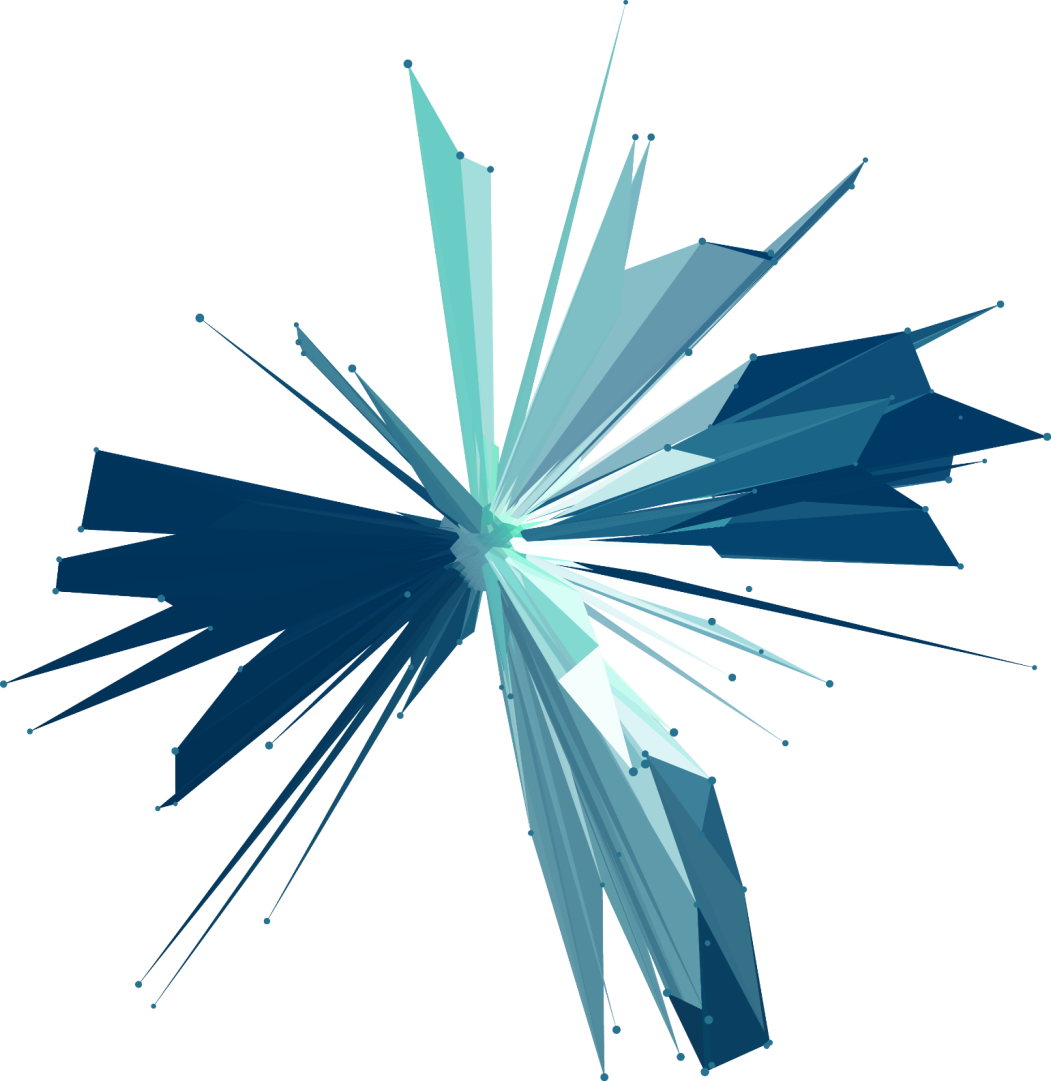 20XX
POWERPOINT 
TEMPLATE
演示完毕 谢谢欣赏
【年终总结】【新年计划】【述职报告】【工作汇报】